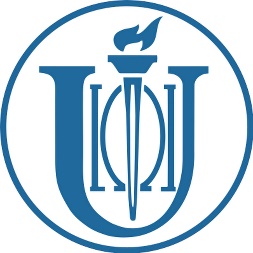 Сумський державний університет
Класичний фаховий коледж
КУРСОВА РОБОТА

з предмету 
 МЕНЕДЖМЕНТ

на тему:
ФУНКЦІЇ УПРАВЛІННЯ: 
СКЛАД, ЗМІСТ, МЕХАНІЗМ РЕАЛІЗАЦІЇ


студента групи М-01
спеціальності 073 Менеджмент
освітньо-професійної програми «Менеджмент організацій» 
а початковому (короткому циклі) рівні вищої освіти 
Петра ПЕТРЕНКА


м. Конотоп 2022 р.
1
Тема: Функції управління: склад, зміст, ознаки виділення, механізм реалізації
Мета курсової роботи  - ознайомлення із  закономірностями і принципами управління, розгляд сутності основних функцій  управління, вивчення змісту методів управління і сучасних технологій менеджменту.
Для досягнення визначеної мети були поставлені наступні завдання:
здійснити теоретичний аналіз досліджень з узагальнення наукових трактувань до дефініцій «управління» та «менеджмент»;
проаналізувати основні цілі та завдання менеджменту;
охарактеризувати зміст основних функцій менеджменту: планування, організації, мотивації та контролю;
визначити зміст та місце методів менеджменту у системі управління;
виявити основні тенденції розвитку сучасної теорії та практики менеджменту.
2
Тема: Функції управління: склад, зміст, ознаки виділення, механізм реалізації
Об’єкт дослідження
- менеджмент як наука
Предмет дослідження 
- управлінська діяльність та функціональний механізм її здійснення.
3
ЗМІСТ КУРСОВОЇ РОБОТИ
ВСТУП
РОЗДІЛ 1 СУТНІСТЬ ТА ЗМІСТ МЕНЕДЖМЕНТУ 
1.1 Загальні поняття менеджменту
1.2 Основні цілі і завдання менеджменту
РОЗДІЛ 2 ФУНКЦІЇ ТА МЕТОДИ МЕНЕДЖМЕНТУ У СИСТЕМІ УПРАВЛІННЯ
2.1 Зміст основних функцій менеджменту 
2.2 Методи менеджменту як механізм реалізації управління організацією
2.3 Основні положення сучасного менеджменту
ВИСНОВКИ
СПИСОК ВИКОРИСТАНОЇ ЛІТЕРАТУРИ
4
Завдання 1. Здійснити теоретичний аналіз досліджень з узагальнення наукових трактувань до дефініцій «управління» та «менеджмент»
Управління – це цілеспрямована дія на об’єкт з метою змінити його стан або поведінку у зв’язку зі зміною обставин.
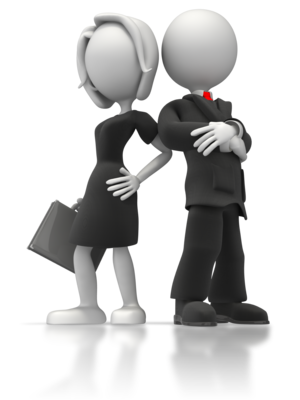 Управління
Менеджмент
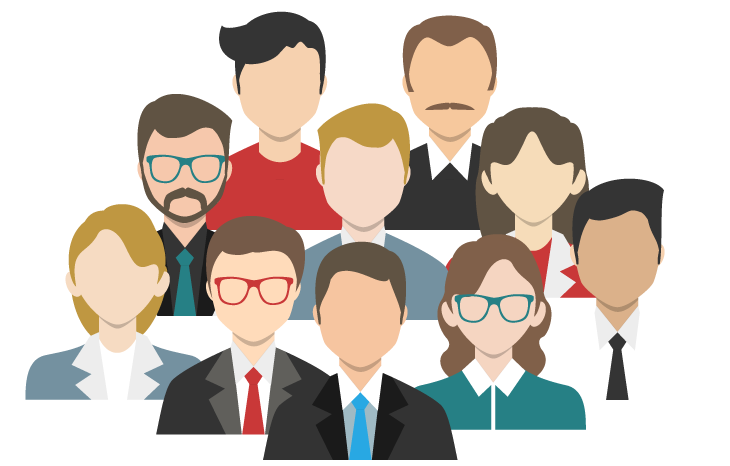 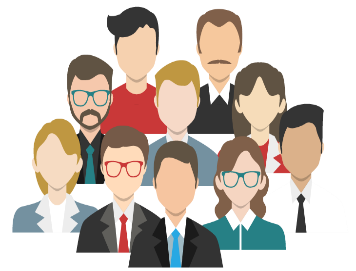 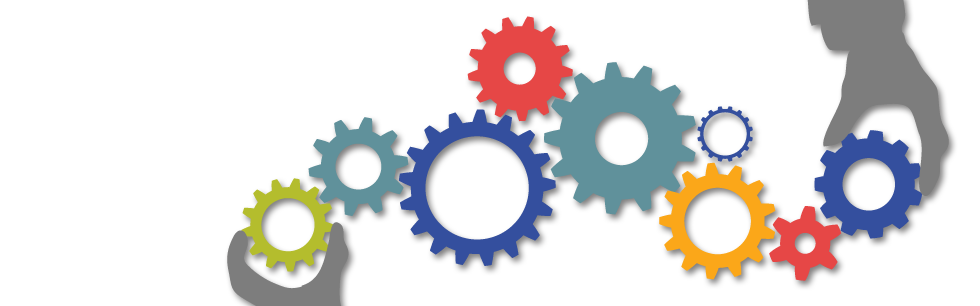 5
Завдання 1. Здійснити теоретичний аналіз досліджень з узагальнення наукових трактувань до дефініцій «управління» та «менеджмент»
Менеджмент (англ. «to manage» – керувати) – це:

процес оптимізації людських, матеріальних, фінансових ресурсів для досягнення організаційних цілей.

процес планування, організації, мотивації та контролю організаційних ресурсів для результативного та ефективного досягнення цілей організації.
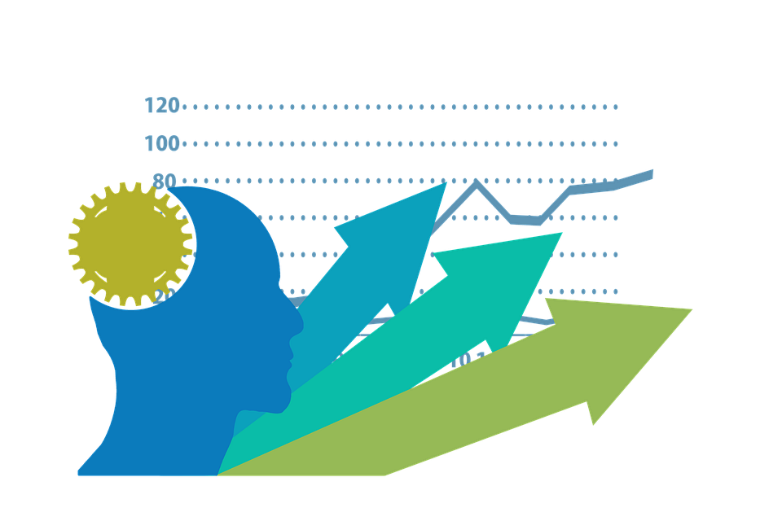 6
Завдання 2. Проаналізувати основні цілі та завдання менеджменту
Сучасний менеджмент включає 
дві невід'ємні складові:

теорію керівництва;
практичні способи ефективного управління або мистецтво управління.
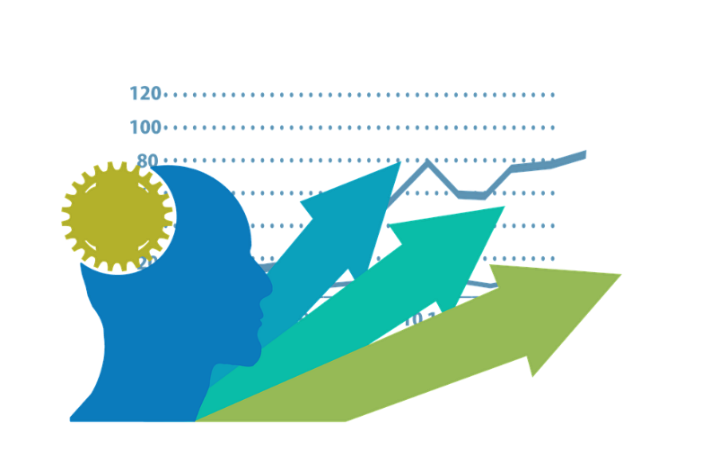 7
Завдання 2. Проаналізувати основні цілі та завдання менеджменту
Основні цілі і завдання менеджменту:
забезпечення автоматизації виробництва і перехід до використання робітників,  які мають високу кваліфікацію;
стимулювання  співробітників  організації  шляхом  створення  для них відповідних  розумів  праці  і  системи  його  сплати;
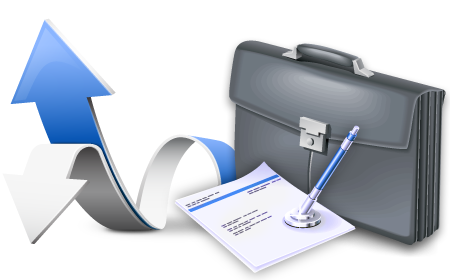 визначення  необхідних  ресурсів  і  джерел  їх  забезпечення;
розробка  стратегії  розвитку  організації  і  реалізація;
8
Завдання 2. Проаналізувати основні цілі та завдання менеджменту
Основні цілі і завдання менеджменту:
визначення  конкретних  цілей  розвитку  організації;
постійний  пошук  і  освоєння  нових  ринків;
вироблення   системи  заходів  для  досягнення  намічених  цілей;
здійснення  контролю  за  ефективністю  діяльності  організації,   за виконанням  поставлених  задач.
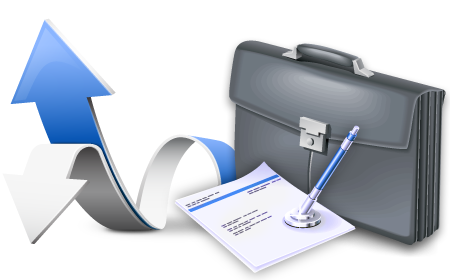 9
Завдання 2. Проаналізувати основні цілі та завдання менеджменту
Ролі менеджера в організації:
Роль – це очікуваний набір дій або поведінки, що обумовлені роботою. 

Класифікацію та опис управлінських ролей менеджера дав відомий фахівець з менеджменту 
Генрі Мінцберг.
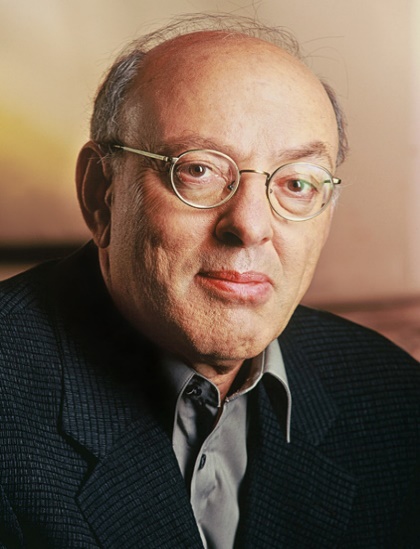 10
Ролі менеджера в організації
Завдання 2. Проаналізувати основні цілі та завдання менеджменту
Інформаційні ролі:

приймач інформації;
розповсюджувач інформації;
представник інформації.
Міжособистісні ролі:

головний 
      керівник;
лідер;
сполучна 
      ланка.
Ролі стосовно рішень:

підприємець;
той, хто ліквідує перешкоди;
той, що розподіляє ресурси;
ведучий переговори.
11
Завдання 3. Охарактеризувати зміст основних функцій менеджменту
Функції управління – це конкретний вид управлінської діяльності, що здійснюється спеціальними прийомами і способами, а також відповідна організація робіт.
Планування
Організація
Мотивація
Контроль
12
Завдання 3. Охарактеризувати зміст основних функцій менеджменту
Планування
– це процес визначення цілей діяльності організації та прийняття рішень щодо їх досягнення.
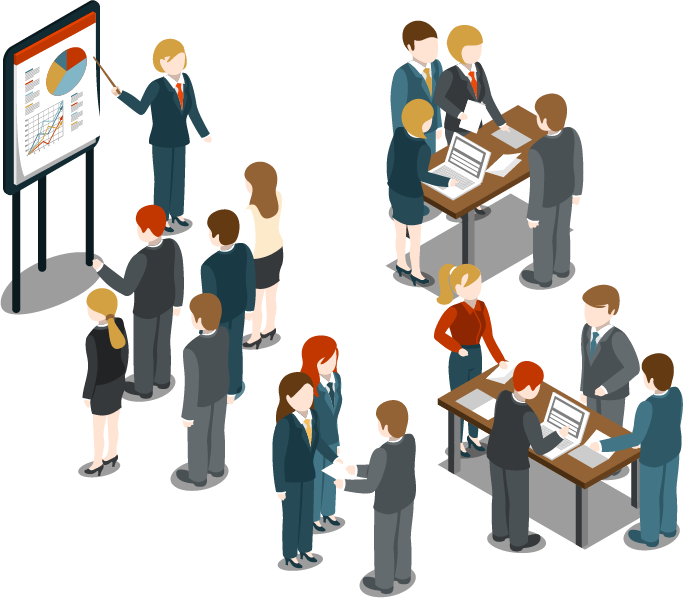 Планування як процес управління включає розробку і реалізацію засобів впливу: концепцію, прогноз, програму, план.
13
Завдання 3. Охарактеризувати зміст основних функцій менеджменту
Планування
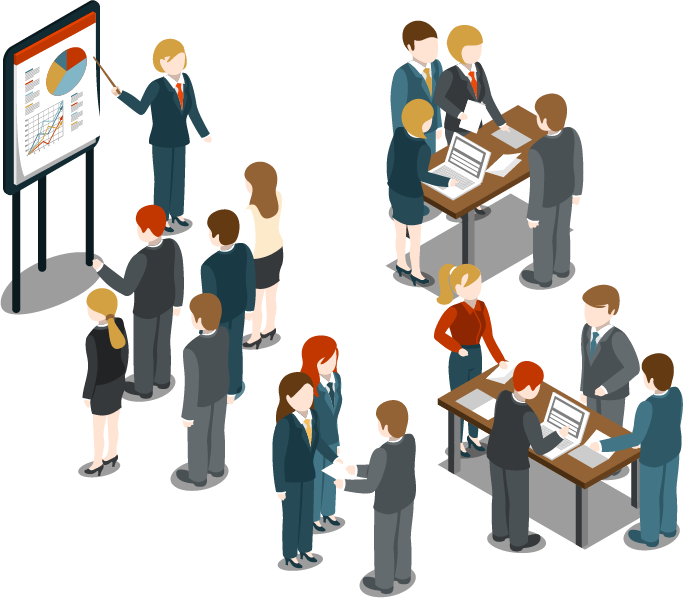 Види планування:
стратегічне;
тактичне;
оперативне.
14
Завдання 3. Охарактеризувати зміст основних функцій менеджменту
Організація як функція
– це процес поділу, групування та координації робіт, видів діяльності і ресурсів для досягнення поставлених цілей.
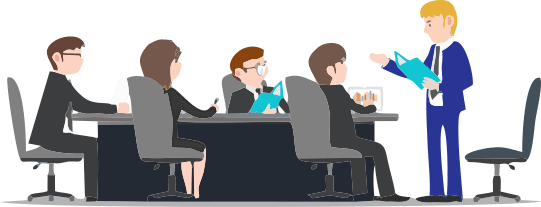 15
Завдання 3. Охарактеризувати зміст основних функцій менеджменту
Організація як функція
Полягає у встановленні постійних і тимчасових взаємин між усіма підрозділами організації, визначення порядку й умови її функціонування. Це процес об'єднання людей і засобів для досягнення поставлених організацією цілей.
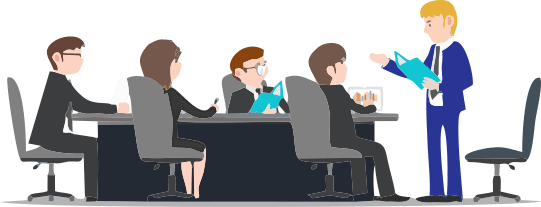 16
Завдання 3. Охарактеризувати зміст основних функцій менеджменту
Мотивація
– це процес спонукання себе й інших до діяльності для досягнення особистісних цілей і цілей організації.
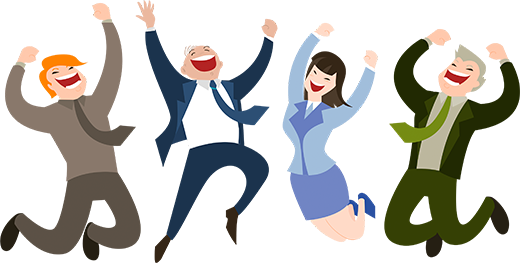 17
Завдання 3. Охарактеризувати зміст основних функцій менеджменту
Категорії мотивації:
Потреба
Винагорода
Спонукання
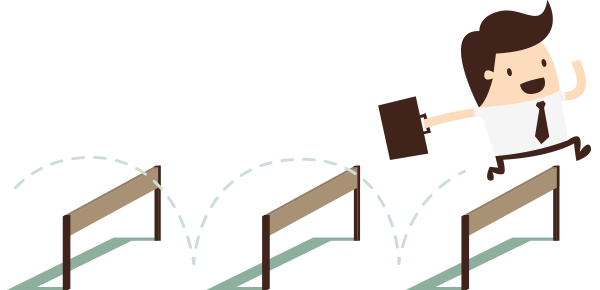 18
Завдання 3. Охарактеризувати зміст основних функцій менеджменту
Контроль
– це особливий вид діяльності, який зосереджений на спостереженні за процесом управління та на його оцінці.
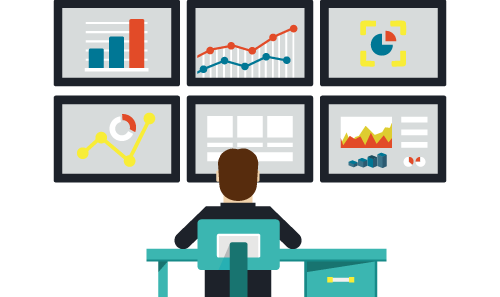 19
Завдання 3. Охарактеризувати зміст основних функцій менеджменту
Контроль
Є кінцевою функцією менеджменту. 
У самому загальному виді контроль означає процес порівняння (зіставлення) фактично досягнутих 
результатів із запланованими.
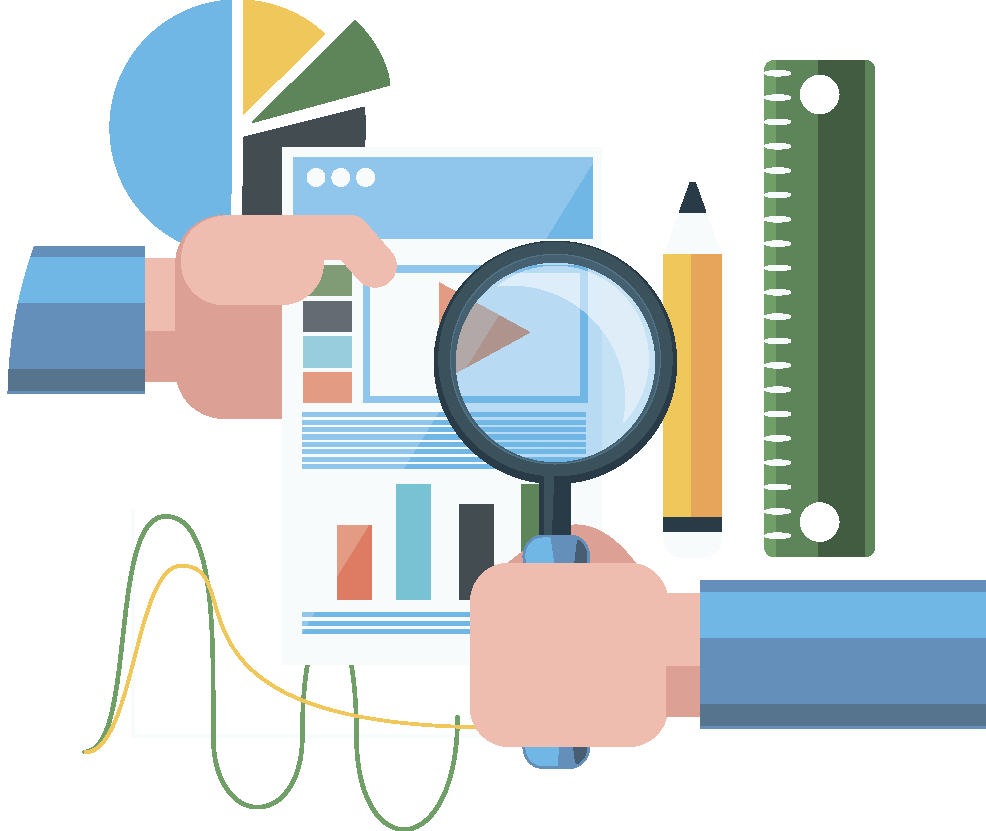 20
Завдання 3. Охарактеризувати зміст основних функцій менеджменту
Контроль
Завдання контролю:
пристосування до змін середовища;
обмеження нагромадження помилок;
мінімізація витрат.
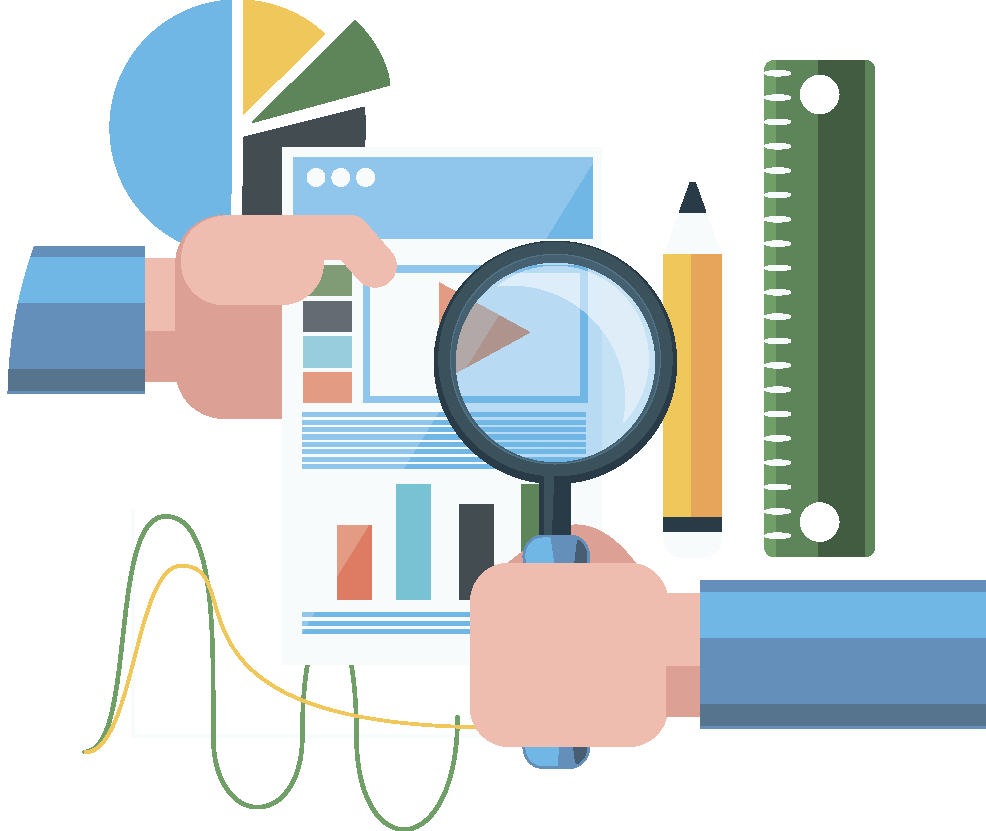 21
Завдання 4. Визначити зміст та місце методів менеджменту у системі управління
Сучасні методи управління
Метод управління – це сукупність (система) управлінських прийомів, що сприяють забезпеченню високої ефективності діяльності організації.
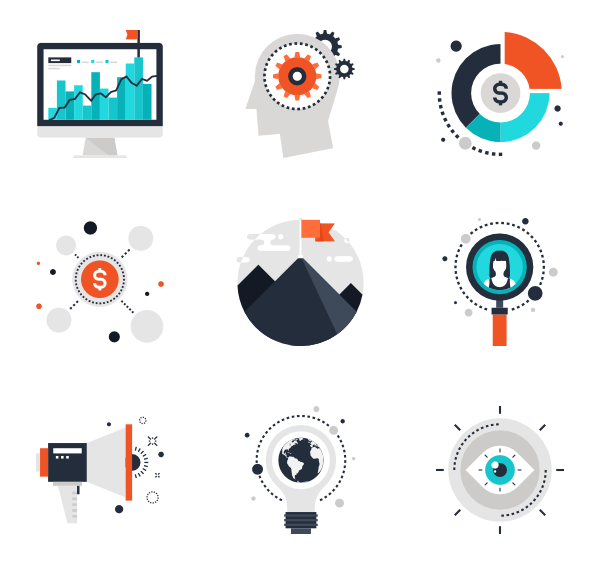 22
Завдання 4. Визначити зміст та місце методів менеджменту у системі управління
Сучасні методи управління
За допомогою правильного вибору методу управління забезпечується чітка організація процесу управління і усієї виробничо-економічної діяльності.
У практиці управління успішно застосовуються такі методи управління:
адміністративні;
економічні;
соціально-психологічні;
комерційні;
правові;
дослідницькі.
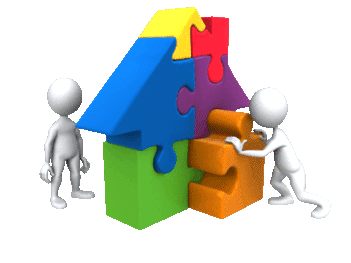 23
Завдання 5. Виявити основні тенденції розвитку сучасної теорії та практики менеджменту
Сучасний менеджмент  характеризують  
такі  положення:
1.
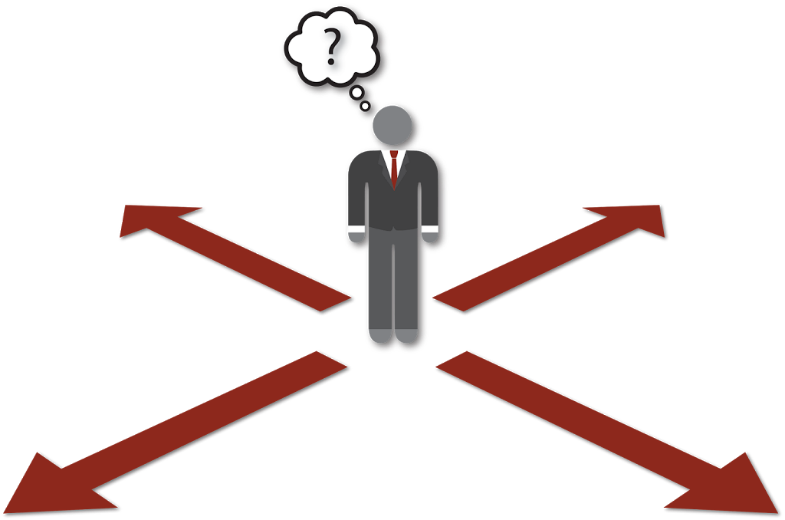 Відмова  від  пріоритету  класичних  принципів  шкіл менеджменту, згідно  з якими  успіх  організації визначається  передусім  раціональною організацією  виробництва  продукції,  зниженням  витрат,   розвитком спеціалізації.
24
Завдання 5. Виявити основні тенденції розвитку сучасної теорії та практики менеджменту
Сучасний менеджмент  характеризують  
такі  положення:
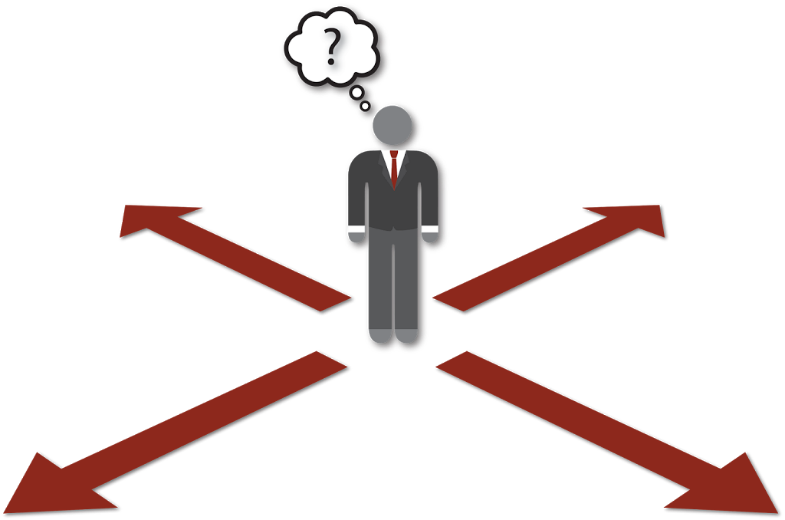 2.
Використання  в  управлінні  теорії  систем,  що полегшує  задачу розгляду  організації  в  єдності  її  складових  частин,  які  нерозривно пов'язані  із  зовнішнім  світом.
25
Завдання 5. Виявити основні тенденції розвитку сучасної теорії та практики менеджменту
Сучасний менеджмент  характеризують  
такі  положення:
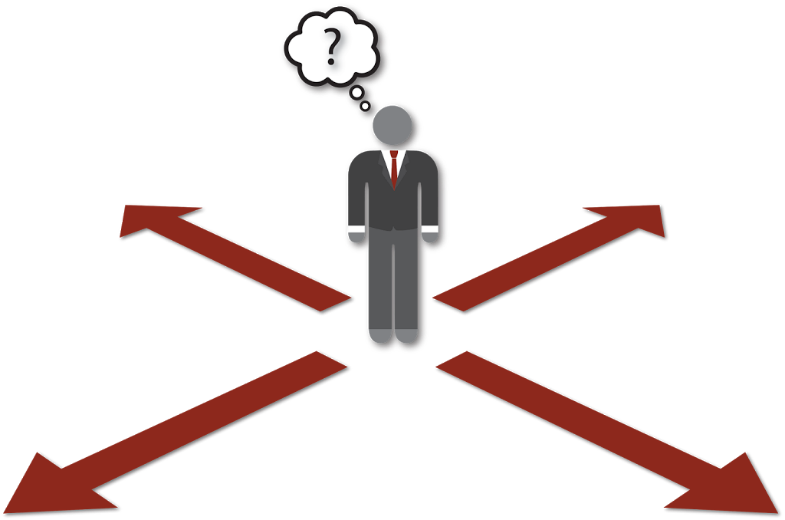 3.
Застосування  до  управління  ситуаційного  підходу,  згідно  з яким функціонування  організації  обумовлюється  реакціями  на  різні  за  своєю природою  впливи  ззовні.
26
ВИСНОВКИ
1.
Управляти – означає вести організацію до її мети, використовуючи при цьому максимум можливостей з існуючих ресурсів. Фахівцям нового покоління необхідні глибокі знання по менеджменту, а для цього треба чітко представляти суть і поняття менеджменту.
2.
Першорядна задача менеджменту полягає в створенні організаційної культури, творчого інноваційного клімату, що стимулюють працівників на нововведення. Сучасні керівники (менеджери) покликані стати ініціаторами в області реалізації технологічних і організаційних змін.
27
ДЯКУЮ 
ЗА 
УВАГУ!
28